Impact of Quality Matters Professional Development on Course Design and Student Evaluations
Dr. Sheri Conklin; Erika Hanson, Ginu Easow & Zach Morgan
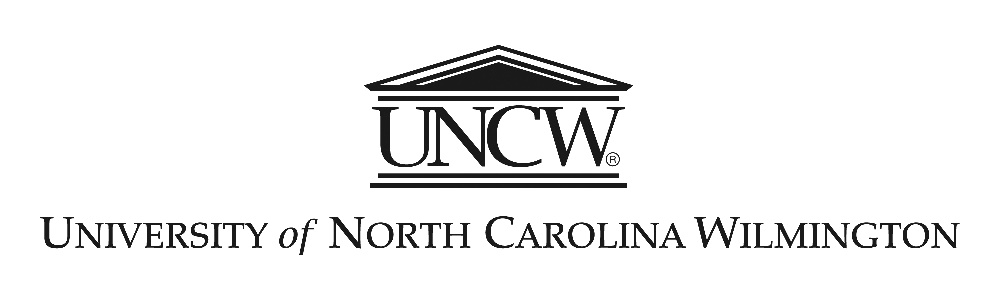 Quick Check!
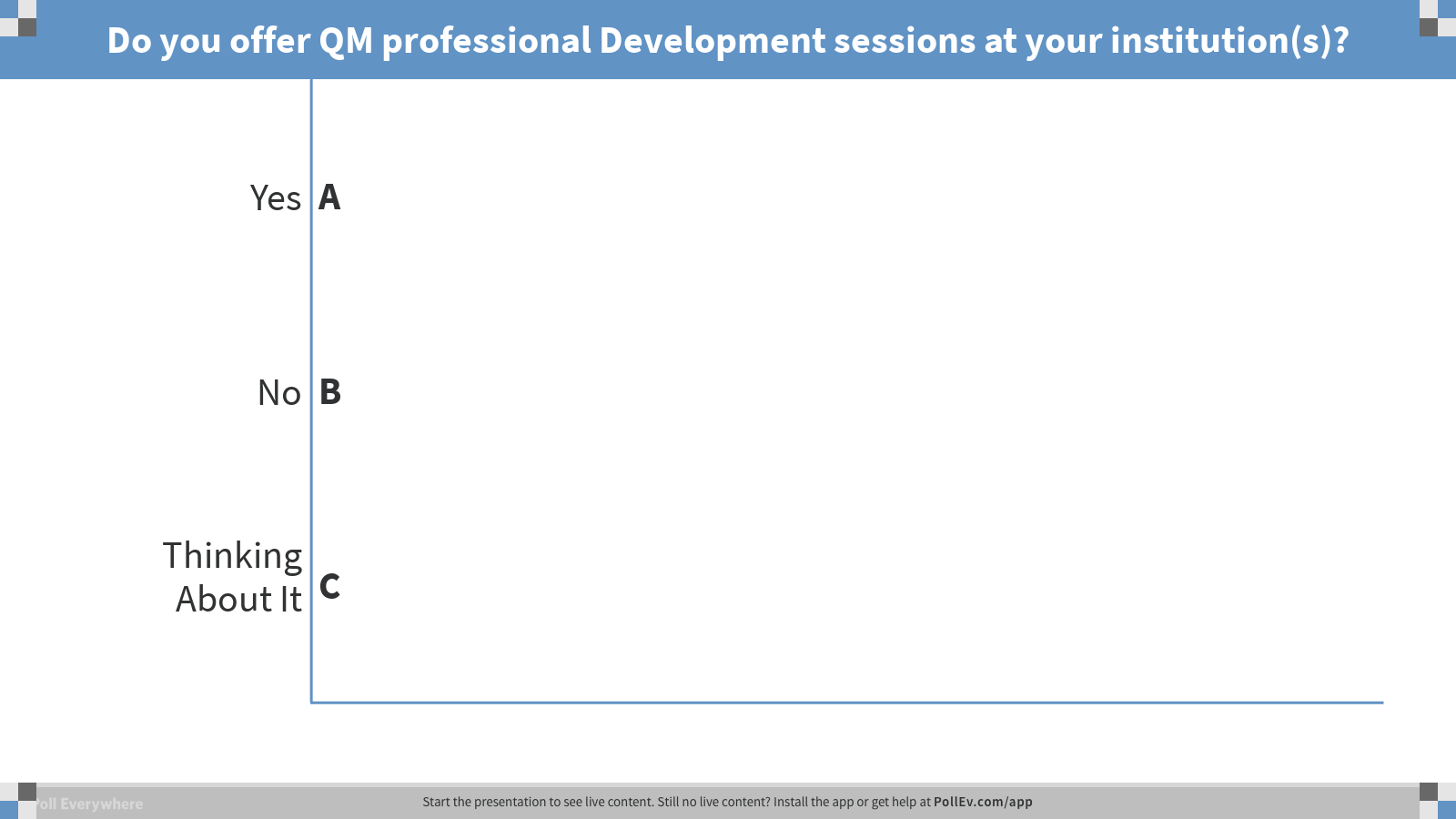 [Speaker Notes: Poll Title: Do you offer QM professional Development sessions at your institution(s)?
https://www.polleverywhere.com/multiple_choice_polls/pcnYGKKRlexFsLEh3HL1a]
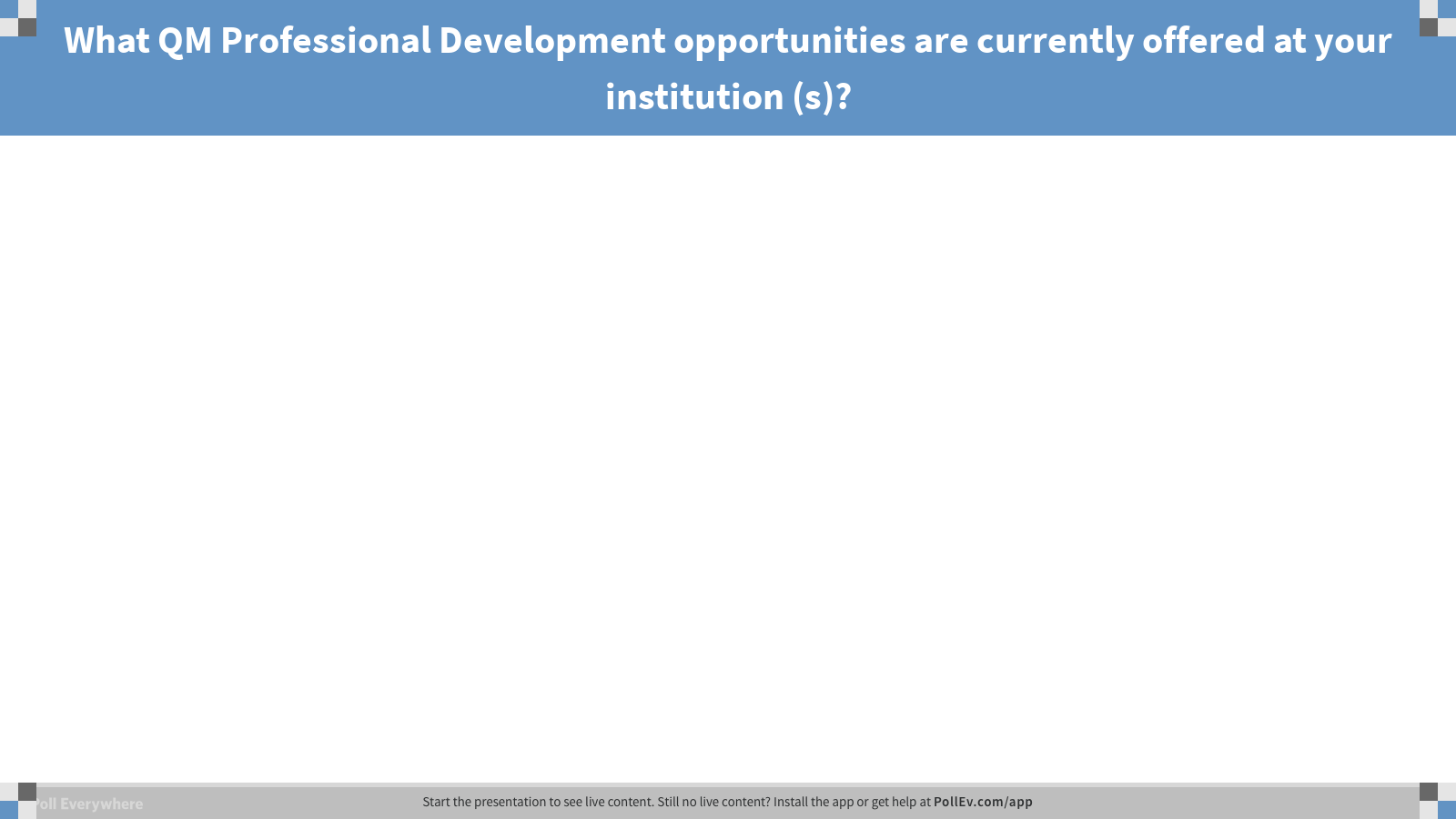 [Speaker Notes: Poll Title: What QM Professional Development opportunities are currently offered at your institution (s)?
https://www.polleverywhere.com/free_text_polls/5Z8Tj8zf6Bzu7lBxGmLqh]
At UNCW
UNCW
APPQMR
Course Design
Research Question(s)
Research Questions
Does QM professional development have an  impact on course design?

What types of changes are made as a result of developing expertise with the QM approach?

How does course design impact student evaluations?
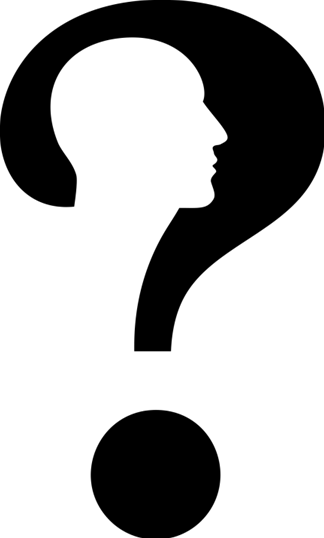 Research Design
Participants
65 potential participants

15 peer review

6 viable participant

3 final participants
Exploratory Case Study
Application of QM workshop to course design
Course design
1
2
3
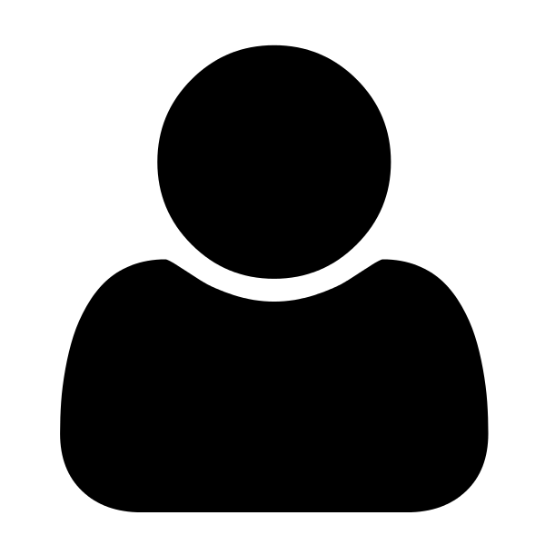 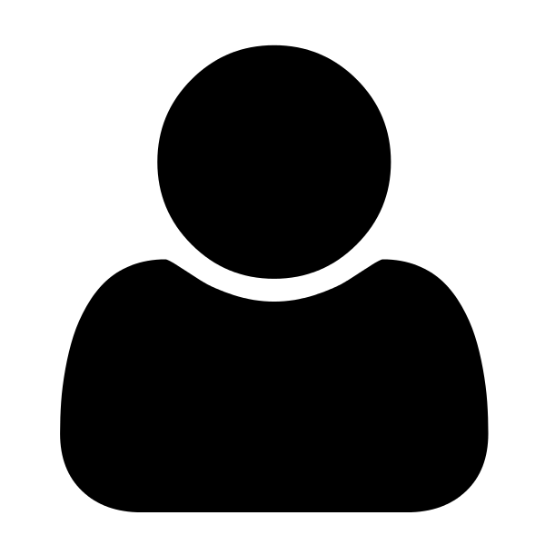 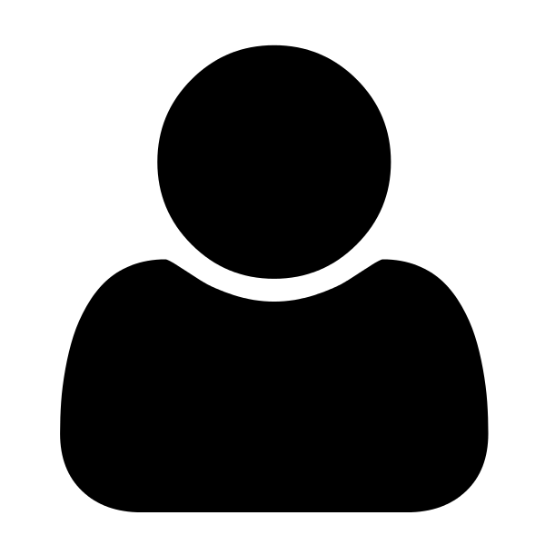 Data Collection
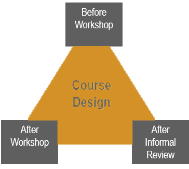 Content Analysis
Quick Check!
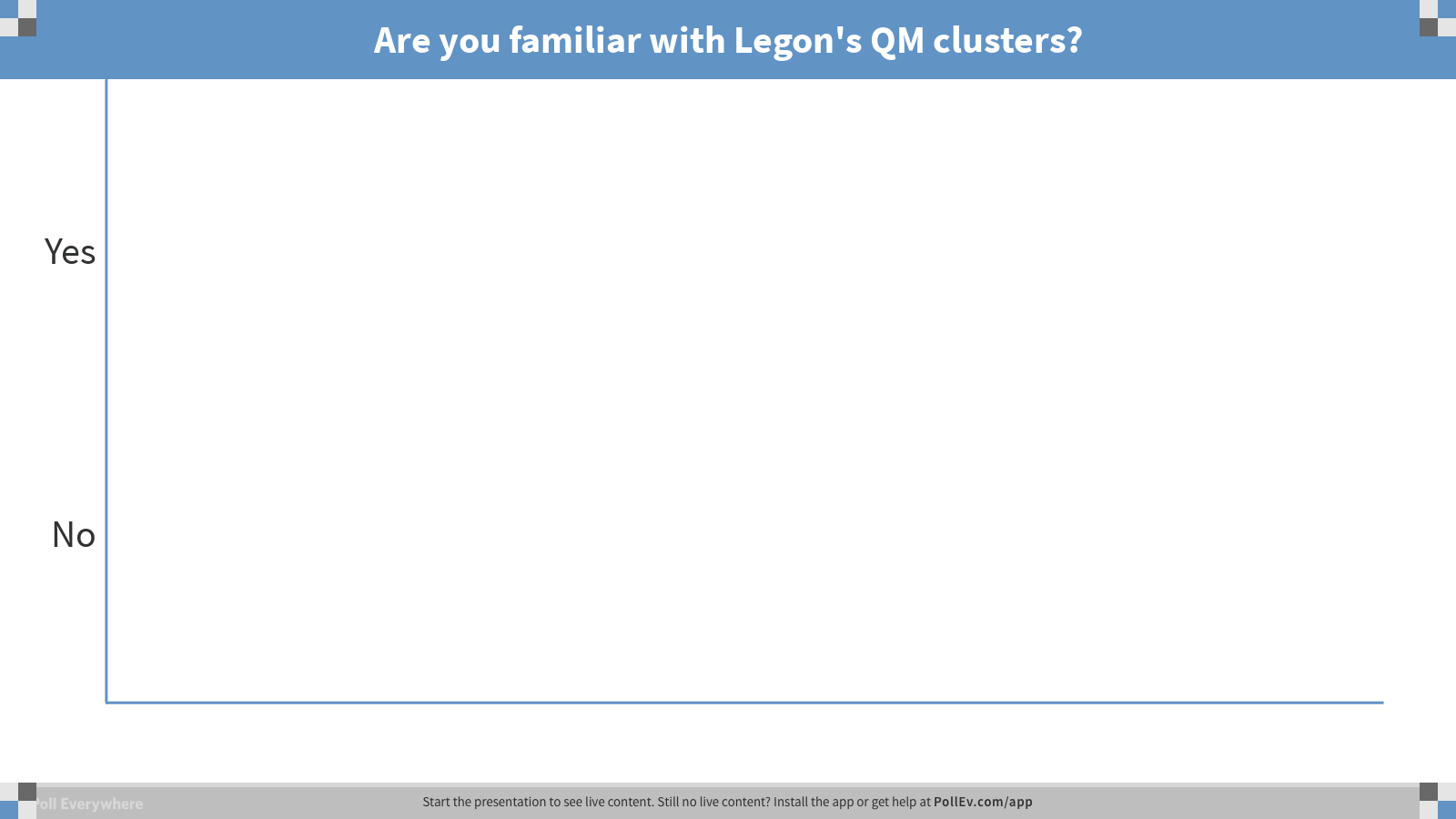 [Speaker Notes: Poll Title: Are you familiar with Legon's QM clusters?
https://www.polleverywhere.com/multiple_choice_polls/OCFhitLlMmpYAvfKeGT4e]
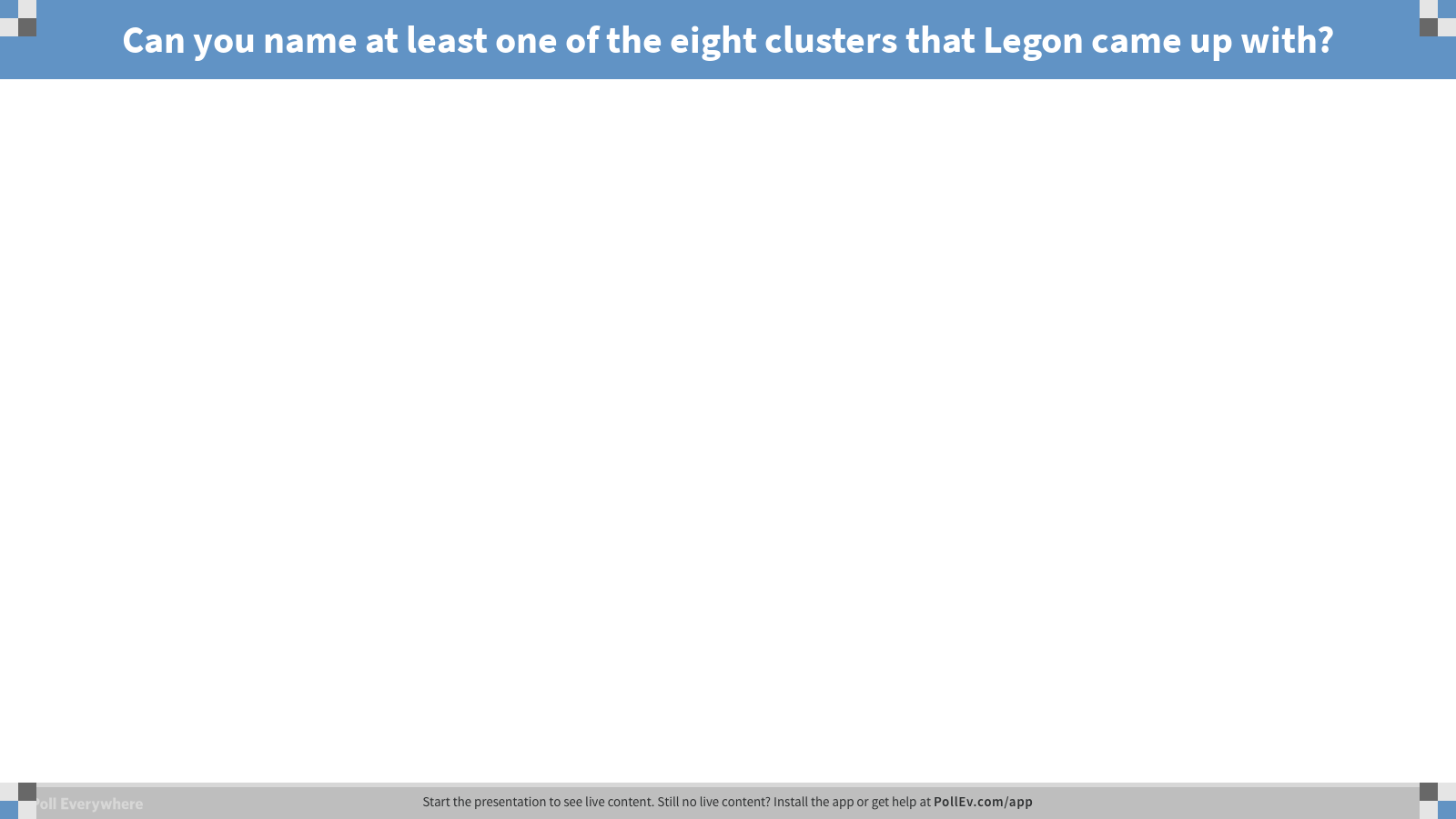 [Speaker Notes: Poll Title: Can you name at least one of the eight clusters that Legon came up with?
https://www.polleverywhere.com/free_text_polls/DH4dqhZSlOQBxFDa0TaMl]
Quality Matters Clusters
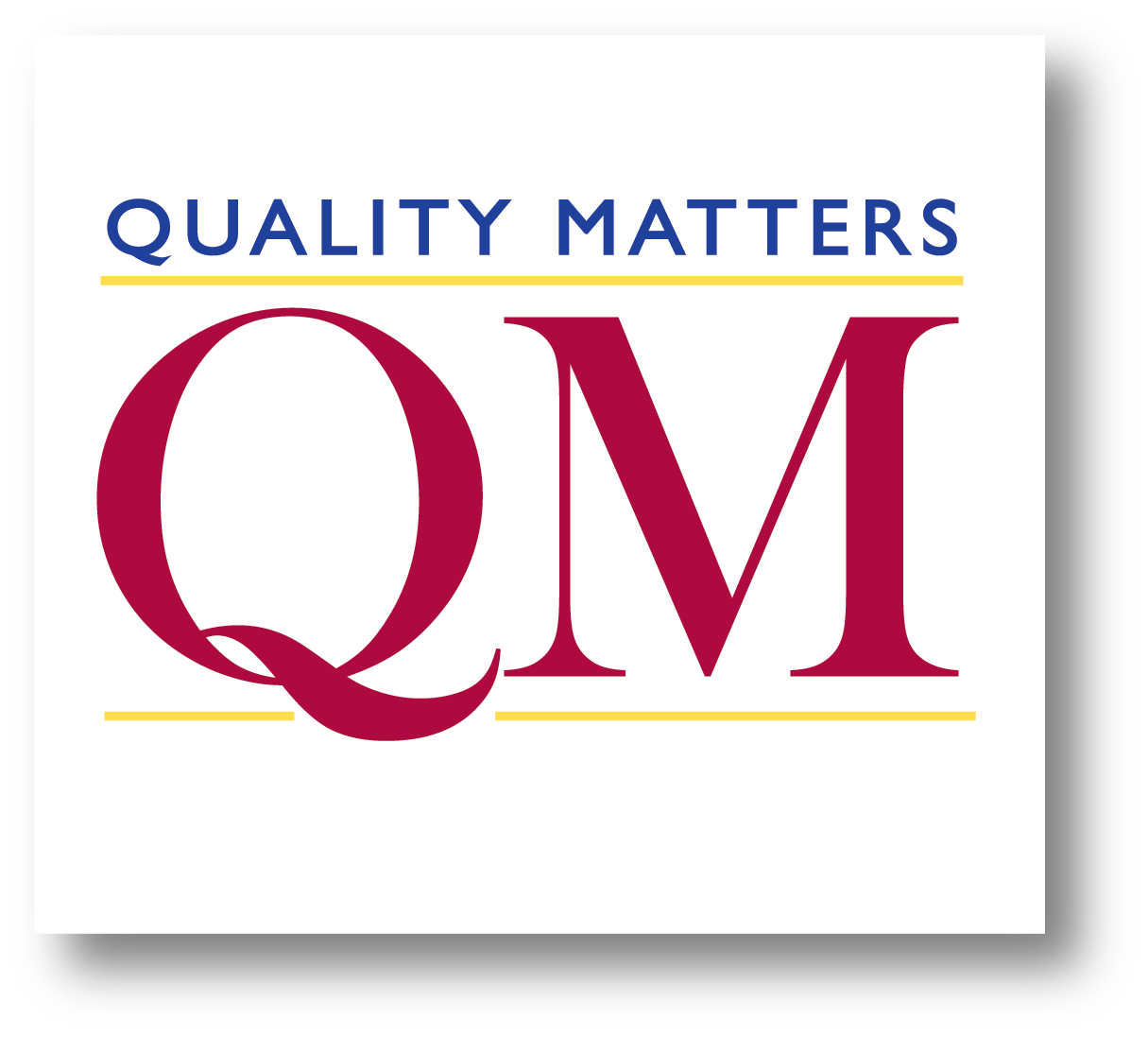 Eight QM Clusters 
Clarity of Purpose
Ease of Use 
Course Alignment 
Learner Engagement 
Accessibility Standards
Knowledge Acquisition 
Compliance
Learner Support
Legon, R. (2015). Measuring the impact of the Quality Matters Rubric: A discussion of possibilities. American Journal of Distance Education, 29(3), 166-173.
Quality Matters Clusters
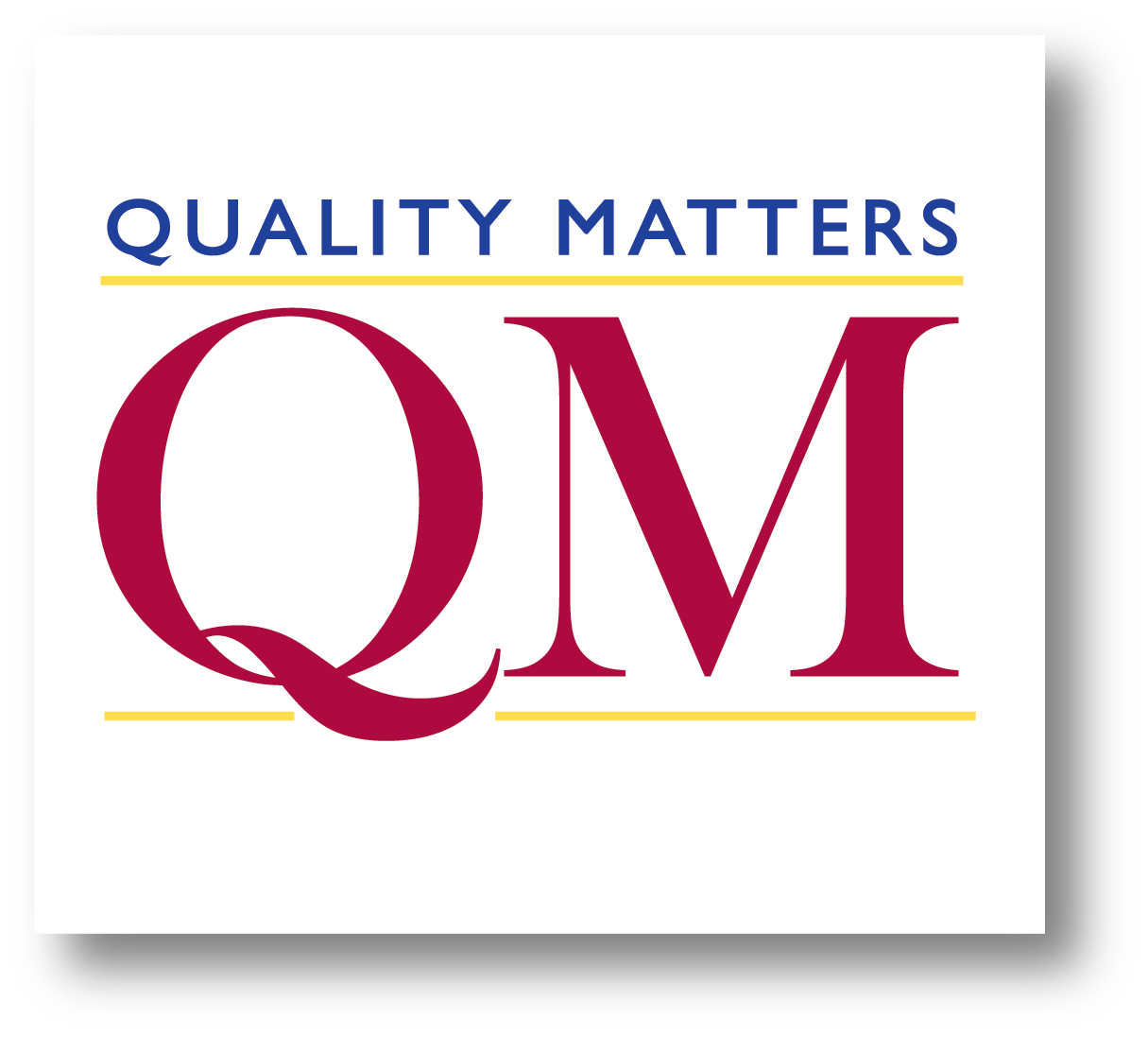 Learner Support QM Specific Standards

1.8	Self-introduction
1.9	Learner introduction	
3.5	Opportunity to track progress
5.2	Active learning
6.2	Tools promote engagement
6.3	Variety of technology
Cluster Index
Cluster Index=Initial Cluster Score ÷ Cluster Score Post Revision
Data Collection
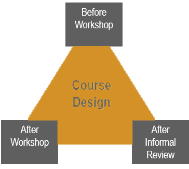 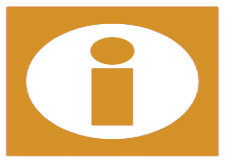 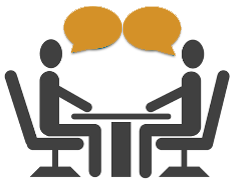 Content Analysis
Student Evaluations
Instructor interviews
QM Clusters and Student Evaluations
Alignment Student Evaluation Crosswalk

Q6	Made it clear how each topic fit into the course
Q10	Explained course material clearly and concisely
Learner Support Student Evaluation Crosswalk


Q1 	Found ways to help students answer questions
Q9	Encouraged use of multiple resources
Q20	Encouraged student-instructor interaction
Limitations
Limitations
Exploratory case study
Small sample
Variation in student evaluation response rate
Natural disaster
Update from 5th to 6th edition of QM rubric
Student evaluation classification to QM clusters
What We Found?
Course One Findings
Spring 2015
Spring 2016
Spring 2017
“. . . gives you a little more clarity, understanding how the course looks from the student point of view and tweaking it to make it clearer. My goal is to get almost no emails about little confused things, confusing about the assignment . . .”
Course One Findings
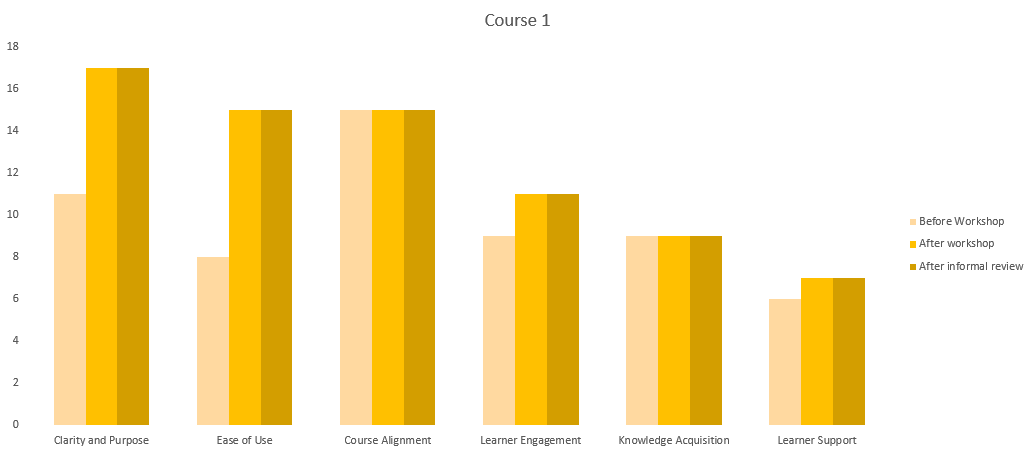 [Speaker Notes: transition]
Course One Findings
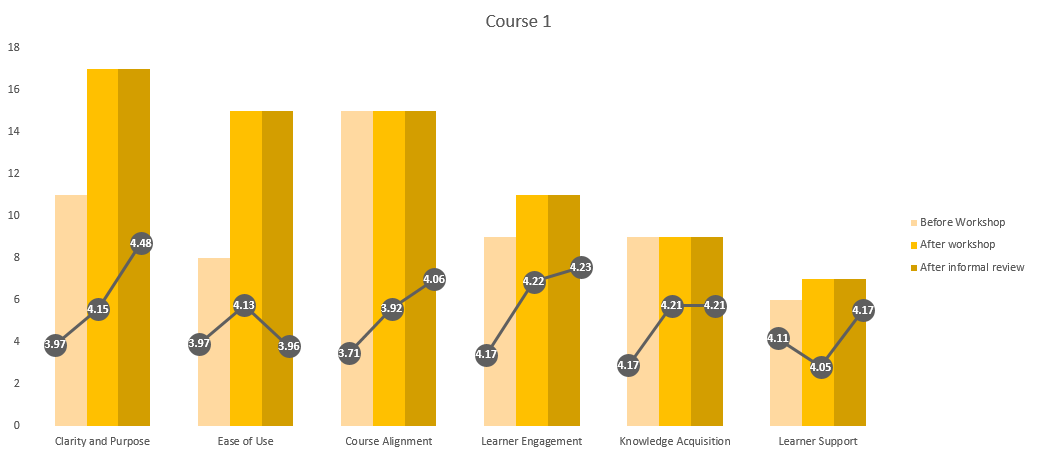 [Speaker Notes: S15 – 100%, S16 81%, S17 80%]
Course One Findings
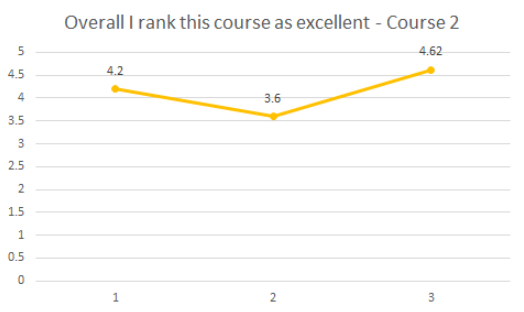 2015 - “I feel that this course is definitely in need of some streamlining. The assignments were listed in an illogical, unnecessarily complicated way.”

2017 -“[Professor] has done an excellent job designing this course. . . ”
Course Two Findings
Spring 2017
Spring 2018
Fall 2018
“. . . I made some changes that I can make quickly before a ... you know, I don't particularly like to make huge changes right before a semester. But if I have time, I'll change what I can. I typically, when I redo bigger courses, or need to do a larger overhaul, I'll do it during the summer.”
Course Two Findings
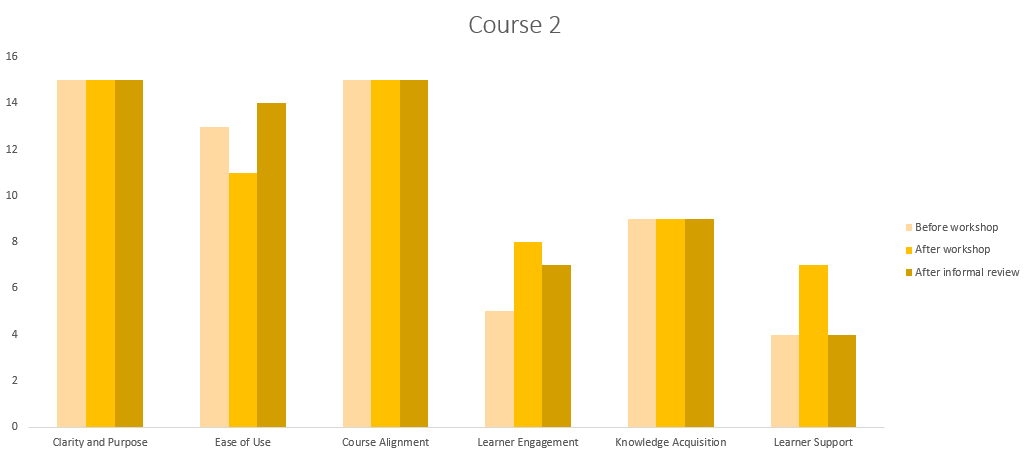 Course Two Findings
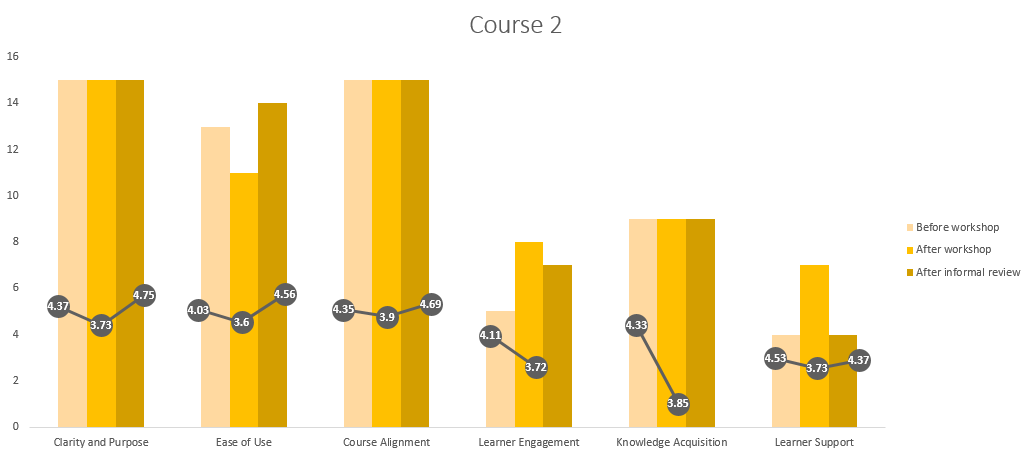 Course Two Findings
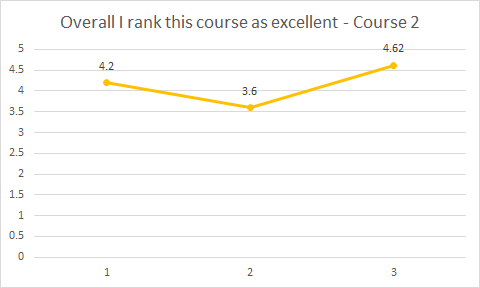 Spring 2017 - “I appreciate the clarity and the depth with which he teaches

Spring 2018 - “. . . always responding to emails and questions in a timely manner.”
[Speaker Notes: 23, 23, 20]
Course Three Findings
Spring 2017
Fall 2017
Fall 2018
“It's just forced me, I think, to really think of ways to meet those requirements, those kind of transparent things, but also not make it too, frankly, off-putting. In doing that, I think it's forced me to reexamine what I teach and how I teach because I've been doing it for a really, really, really long time, so in that sense, it was nice to get a refresh. . . .”
Course Three Findings
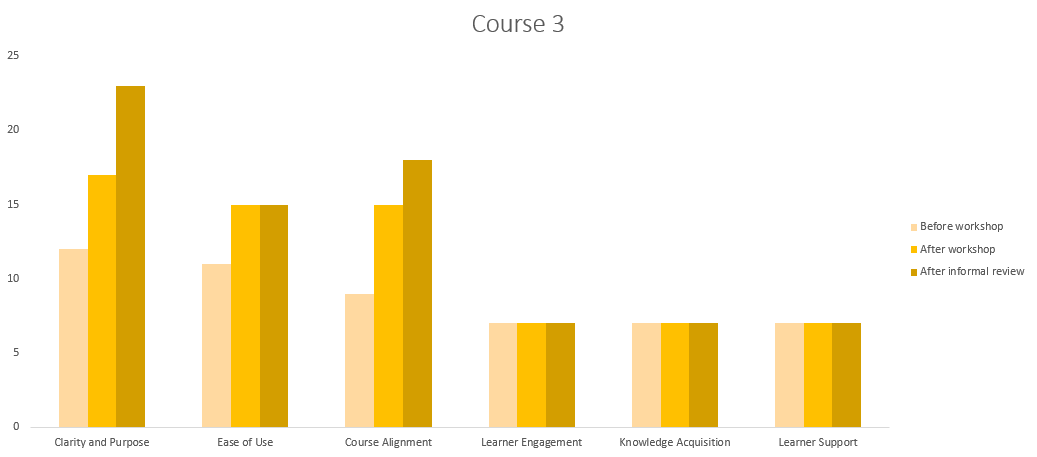 Course Three Findings
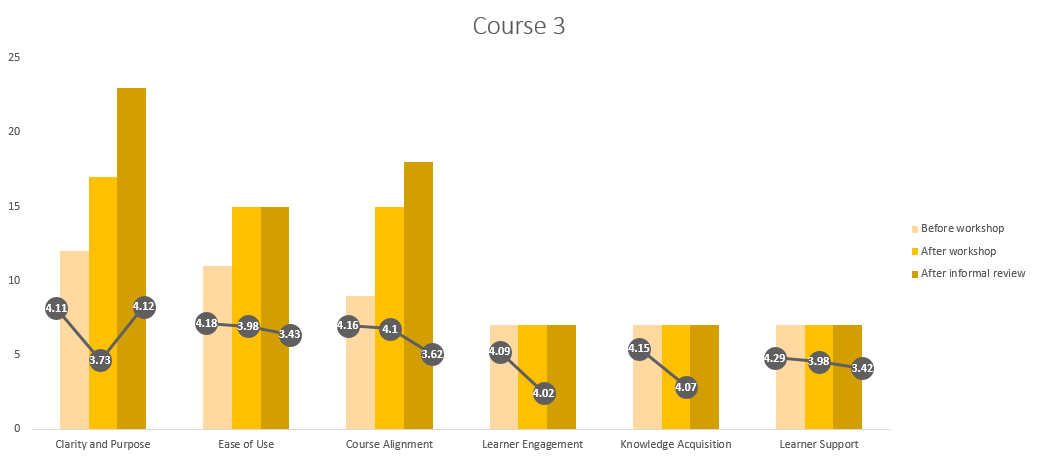 Course Three Findings
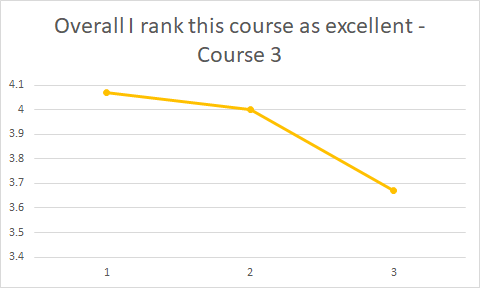 Spring 2017 - “Communicates well and responds to emails quickly.”

Fall 2018 - “. . . was very organized and helpful throughout the course.”
[Speaker Notes: 20, 31, 33]
Conclusions
Research Question 1
Does QM professional development workshops have an impact on course design?
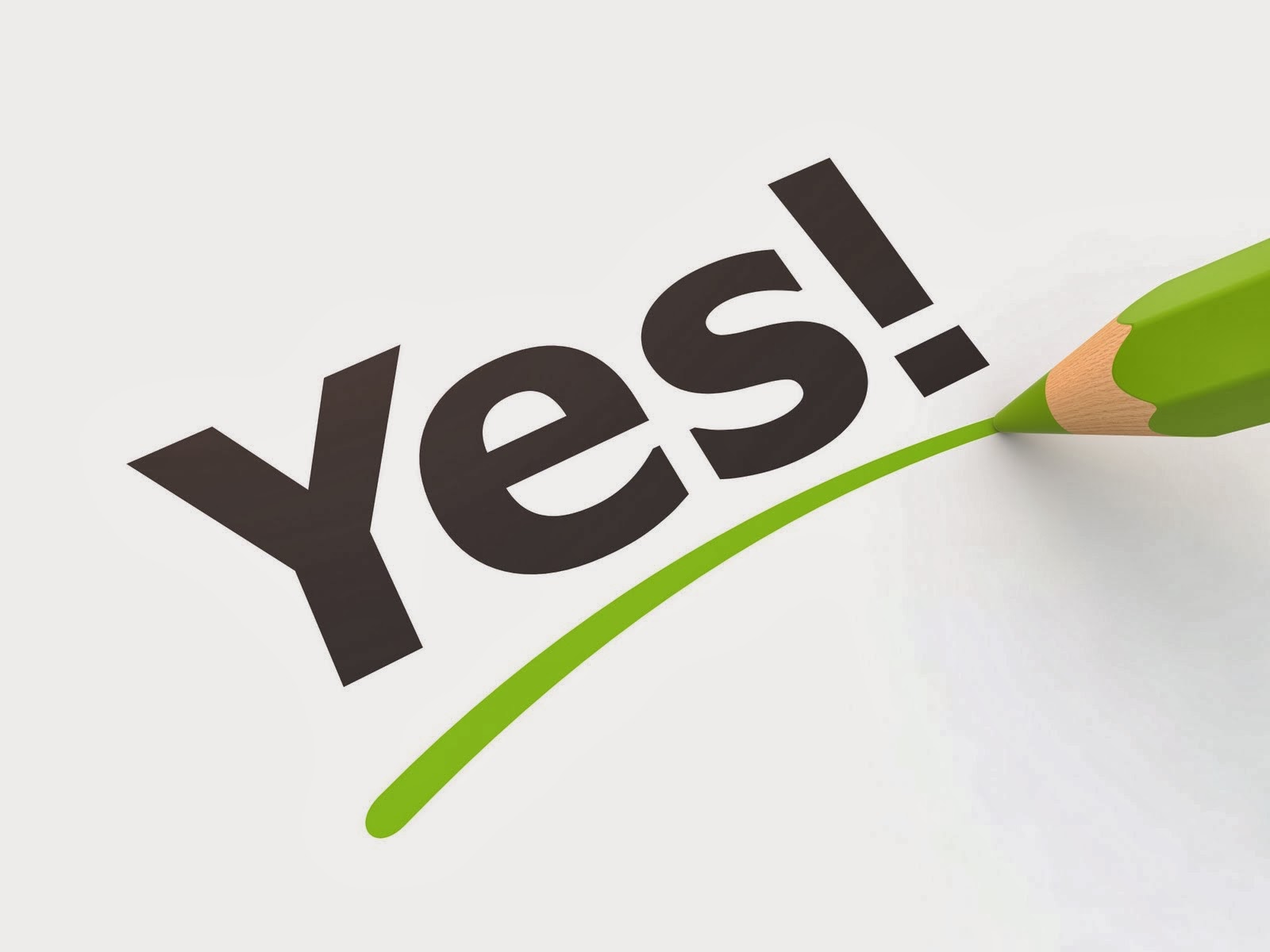 Research Question 2
What types of changes are made as a result of developing expertise with the QM approach?
Ease of Use, Learner Engagement, and Learner Support
Minimal changes to Knowledge Acquisition
Research Question 3
How does course design impact student evaluations?
QM revisions not directly linked to student evaluations 
No patterns among courses with student evaluations
Qualitative data from Student Evaluations referenced instructor social presence
Quick Check!
[Speaker Notes: Facilitator Notes:

Now that we’ve shared the findings of our study, we are opening it up to all of you-our larger QM community to suggest one way of how we can potentially enhance this study.]
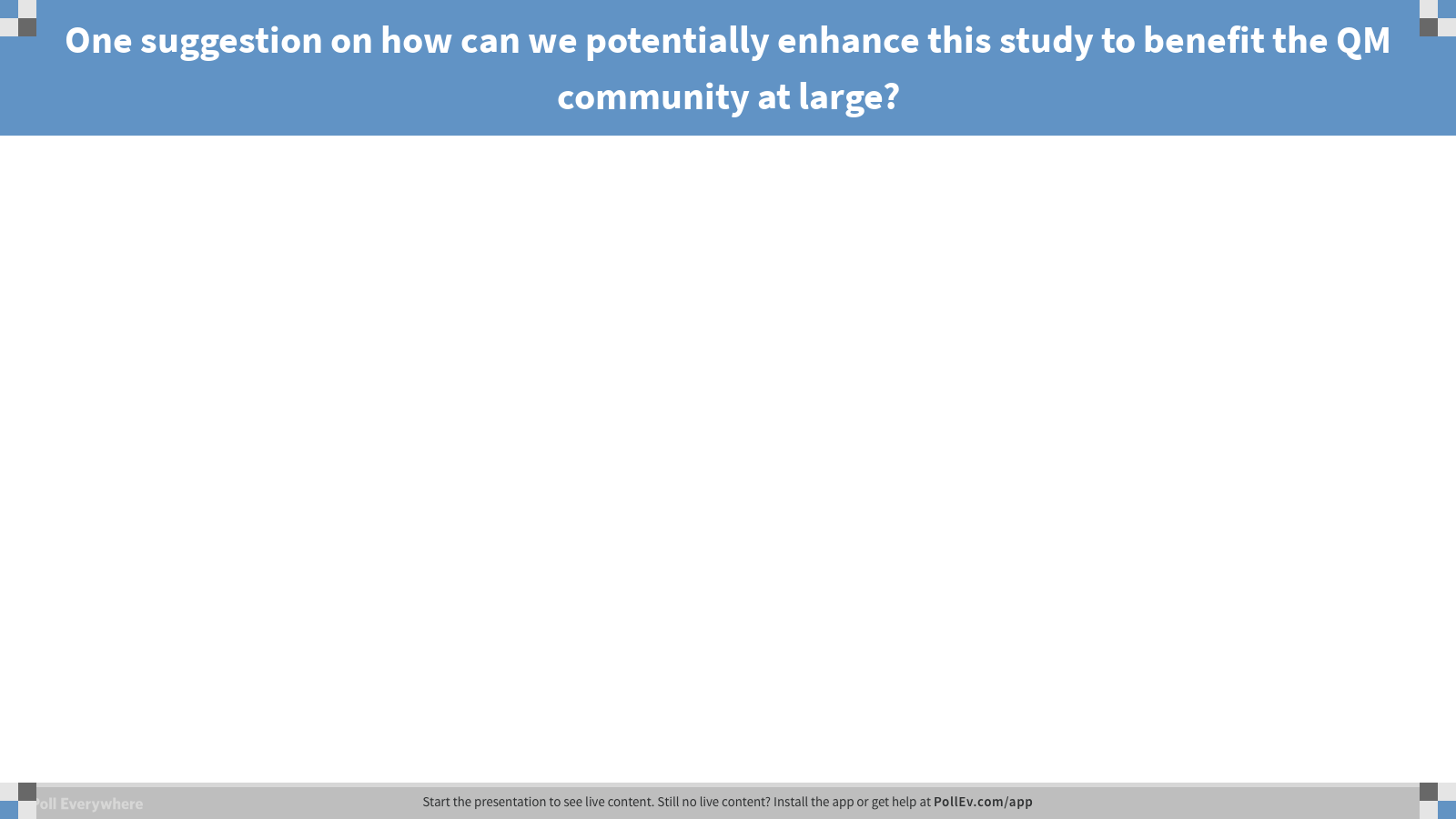 [Speaker Notes: Poll Title: One suggestion on how can we potentially enhance this study to benefit the QM community at large?
https://www.polleverywhere.com/free_text_polls/EAyOPJQW4LPyNeWvLYm1K]
Next Steps
Next Steps
Expand current study
Application of QM workshop to course design
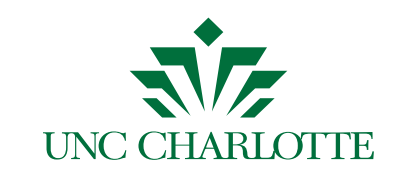 Course design
75 potential faculty
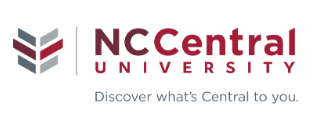 Next Steps
Incorporate Community of Inquiry (CoI) into research study
Social Presence
Cognitive Presence
Teaching Presence
Next Steps
QM Research aligning with student outcomes
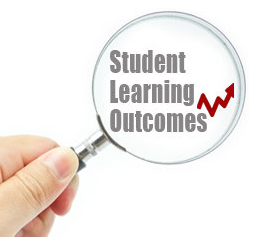 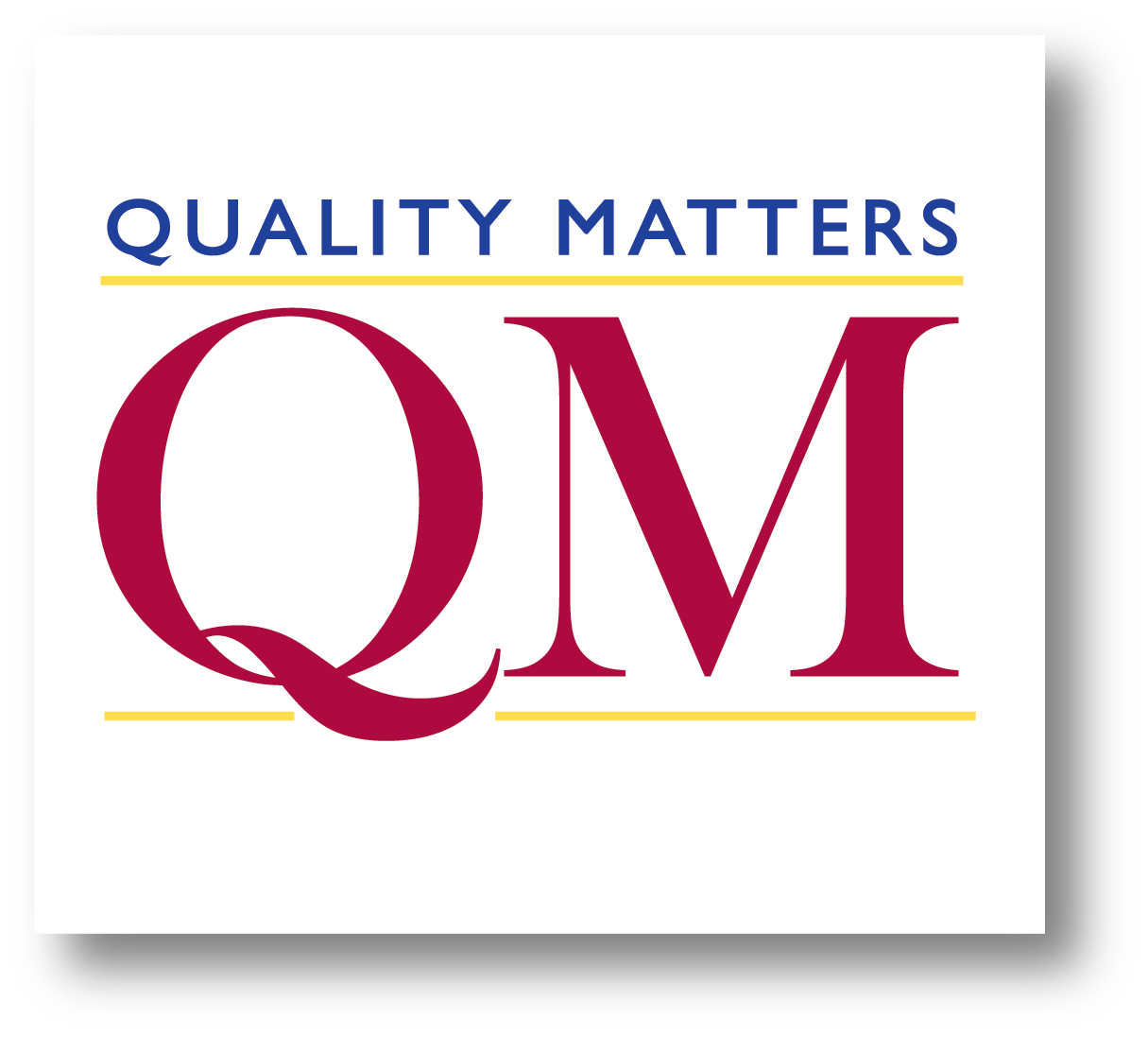 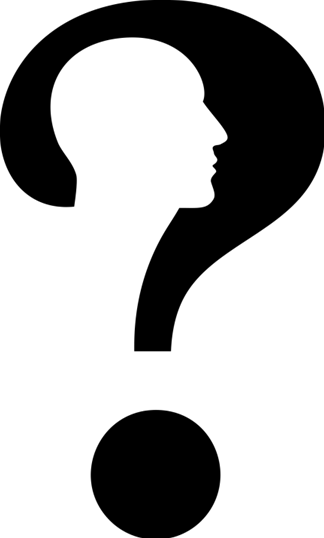 Questions
Brinkley-Etzkorn, K. E. (2018). Learning to teach online: Measuring the influence of faculty development training on teaching effectiveness through a TPACK lens. The Internet in Higher Education, 38, 28-35.
Chen, K., Lowenthal, P. R., Bauer, C., Heaps, A., & Nielson, C. (2017). Moving beyond smile sheets: A case study on the evaluation and iterative improvement of an online faculty development program. Online Learning, 21(1), 85-111.
Kearns, L., & Mancilla, R. (2017). The impact of Quality Matters professional development on teaching across delivery formats. American Journal of Distance Education, 31(3), 185-197.
Legon, R. (2015). Measuring the impact of the Quality Matters Rubric: A discussion of possibilities. American Journal of Distance Education, 29(3), 166-173.
Roehrs, C., Wang, L., & Kendrick, D. (2013). Preparing faculty to use the Quality Matters model for course improvement. Journal of Online Learning and Teaching, 9(1), 52-67.
Shattuck, J., Dubins, B., & Zilberman, D. (2011). MarylandOnline’s interinstitutional project to train higher education adjunct faculty to teach online. International Review of Research in Open and Distance Learning, 12(2), 40-61.
Yang, D. (2017). Instructional strategies and course design for teaching statistics online: Perspectives from online students. International Journal of STEM Education, 4(34), 1-15.